General Epistles& Revelation  (NT6)
Books of 1, 2 and 3 John; Jude
May 22, 2014

Ross Arnold, Spring 2014Lakeside institute of Theology
General Epistles & Revelation (NT6) 

Apr 3   – Intro to NT General Epistles
Apr 10 – Book of Hebrews
Apr 17 – No Class (Holy Week)
Apr 24 – Book of James
May 1  – No Class 
May 8  – No Class
May 15 – Books of 1 & 2 Peter
May 22 – Books of 1,2,3 John; Jude
May 29 – Book of Revelation
June 5 – Conclusion; Final Exam
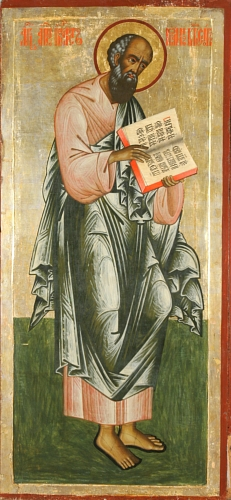 John the Apostle 
and Evangelist
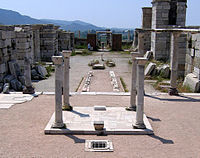 The Book of 1 John
Author: 	John the Apostle 
Date:	c. AD 85-95
Theme:	Fellowship with God, and the practice of 		righteous living and love.
Purpose:  To oppose Gnostic heresies common in 		the Early Church.

Outline:  *The Basis of Fellowship (1:1-2:27)
			*The Behavior of Fellowship (2:28-5:21)
4
The Book of 1 John – Key Verses
We proclaim to you what we have seen and heard, so that you also may have fellowship with us. And our fellowship is with the Father and with his Son, Jesus Christ. 4 We write this to make our joy complete. 				1 John 1:3-4


		And this is the testimony: God has given us eternal life, and this life is in his Son. 12 He who has the Son has life; he who does not have the Son of God does not have life. 
	13 I write these things to you who believe in the name of the Son of God so that you may know that you have eternal life.			1 John 5:11-13
5
The Book of 1 John
Introduction: Reality of the Incarnation (1:1-4)
 Christian life as fellowship w/ Father & Son (1:5-2:28)
 Ethical tests of fellowship  (1:5-2:11)
Moral likeness  (1:5-7)
Confession of sin  (1:8-2:2)
Obedience  (2:3-6)
Love for fellow believers  (2:7-11)
 Two digressions  (2:12-17)
 Christological test of fellowship  (2:18-28)
Contrast: apostates versus believers  (2:18-21)
Person of Christ: the crux of the test  (2:22-23)
Persistent belief: key to fellowship  (2:24-28)
The Christian life as divine sonship (2:29-4:6)
Ethical tests of sonship  (2:29-3:24)
Righteousness  (2:29-3:10a)
Love  (3:10b-24)
6
The Book of 1 John
Christological tests of sonship (4:1-6)
The Christian Life: integrating ethical & 	Christological (4:7-5:12)
The ethical test: love (4:7-5:5)
The source of love  (4:7-16)
The fruit of love  (4:17-19)
Relationship of love for God and for fellow Christians  (4:20-5:1)
 The Christological test  (5:6-12)
Conclusion: great Christian certainties (5:13-21)
7
The Book of 2 John
Author: 	John the Apostle 
Date:	c. AD 85-95
Theme:	Encouraging discernment in 				receiving teachers, as false teachers 			were misleading the faithful.
Purpose:  To oppose Gnostic heresies common 		in the Early Church.

Outline:  *Abide in God’s Commandments (vv.1-6)
		          *Abide Not in False Teachers (vv.7-13)
8
The Book of 2 John – Key Verses
Many deceivers, who do not acknowledge Jesus Christ as coming in the flesh, have gone out into the world.  Any such person is the deceiver and the antichrist. 8 Watch out that you do not lose what you have worked for, but that you may be rewarded fully. 9 Anyone who runs ahead and does not continue in the teaching of Christ does not have God; whoever continues in the teaching has both the Father and the Son. 10 If anyone comes to you and does not bring this teaching, do not take him into your house or welcome him. 
							2 John 7-10
9
The Book of 2 John
Greetings (1-3)
Commendation (4)
Exhortation and warnings  (5-11)
Conclusion and final greetings  (12-13)
10
The Book of 3 John
Author: 	John the Apostle 
Date:	c. AD 90
Theme:	Encouragement to enjoy and continue 		fellowship with fellow believers. 
Purpose:  To commend worthy Christian workers, 		and warn those who were not being 			loving.

Outline:  *Commendation of Gaius (vv.1-8)
		        	 *Condemnation of Diotrephes (vv.9-14)
11
The Book of 3 John
Greetings (1-2)
Commendation of Gaius (3-8)
Condemnation of Diotrephes  (9-10)
Exhortation to Gaius (11)
Example of Demetrius  (12)
Conclusion, Benediction and Final 				Greetings  (13-14)
12
The Book of Jude
Author: 	 Judas, brother of Jesus
Date:	c. AD 60-65
Theme:	Condemnation for false teachers and 			libertines, and encouragement for the 		faithful to stand strong.
Purpose: To make clear that salvation did not 			give license to sin, and libertine teachers 		must be opposed.
Outline:  *Purpose (vv. 1-4)
                *Description of False Teachers (vv. 5-16)
		          *Defense Against False Teachers (vv. 17-23)
                *Doxology of Jude  (vv. 24-25)
13
The Book of Jude – Key Verses
Dear friends, although I was very eager to write to you about the salvation we share, I felt I had to write and urge you to contend for the faith that was once for all entrusted to the saints. 4 For certain men whose condemnation was written about long ago have secretly slipped in among you.  They are godless men, who change the grace of our God into a license for immorality and deny Jesus Christ our only Sovereign and Lord. 
		17 But, dear friends, remember what the apostles of our Lord Jesus Christ foretold. 18 They said to you, "In the last times there will be scoffers who will follow their own ungodly desires." 19 These are the men who divide you, who follow mere natural instincts and do not have the Spirit. 
						Jude 3-4; 17-19
14
The Book of Jude
Greetings (1-2)
Occasion for the letter (3-4)
The change of subject  (3)
The presence of Godless apostates (4)
Warning against false teachers (5-16)
Historical judgment against apostates (5-7)
Unbelieving Israel  (5)
Angels who fell  (6)
Sodom and Gomorrah  (7)
Description of apostates in Jude’s day (8-16)
Their slanderous speech  (8-10)
Their character graphically portrayed  (11-13)
Their destruction prophesied  (14-16)
Exhortation to believers  (17-23)
Concluding doxology  (24-25)
15